Congestion Management Procedures harmonisation             15th SG meeting
Madrid
7th February 2012
Introduction
At the 15th Implementation Group meeting of the South Gas Regional Initiative that took place on 19th October 2010, French, Portuguese and Spanish TSOs were asked to start working in the harmonization of the Congestion Management Procedures according to what is being discussed in Europe. The mandate includes two parts:
Description of current CMP in France, Portugal and Spain.
Proposal for harmonization.
CMP country analysis
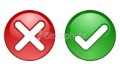 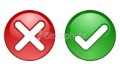 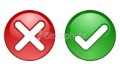 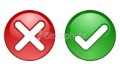 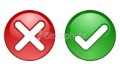 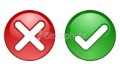 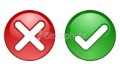 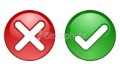 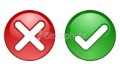 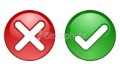 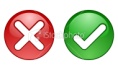 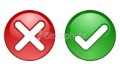 *
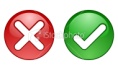 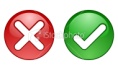 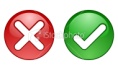 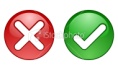 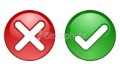 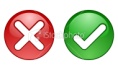 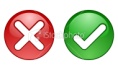 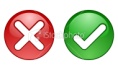 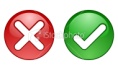 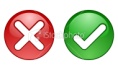 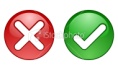 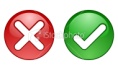 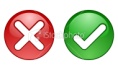 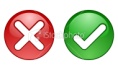 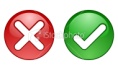 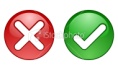 (*) At REN side, contracts longer then one year are not possible
Preliminary views – working proposal
The TSOs propose to start with the harmonization of Long-term UIOLI between Spain and France, and within France:
It’s part of the EC CMP proposal.(coming soon)
Regulation on long-term UIOLI is already in place in France and Spain
There is a need of harmonization, since long-term capacity has been allocated in coordination (OSs/OSPs) but different rules are being applied.
Harmonization is on going – rules are not so different and the number of “regulatory pieces” affected is limited.
Portugal would be excluded, since no long-term contracts are in place and a whole revision of Portugal’s regulation would be required. However, parallel activity in CAM harmonization between Portugal and Spain is already taking place.
Harmonisation proposal
Long-term UIOLI
The Long-term UIOLI is designed to free up capacity already booked but not used by shippers.
This procedure will only be applied for firm capacities (not interruptible)
The Long-Term UIOLI procedure can be applied at the following IPs in both directions:
GRTgaz North-GRTgaz South
GRTgaz South-TIGF
TIGF-Larrau
TIGF-Biriatou
?
?
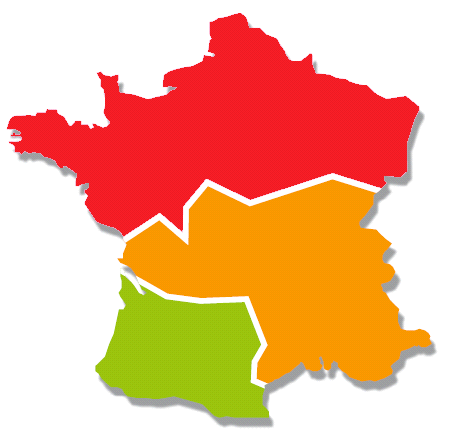 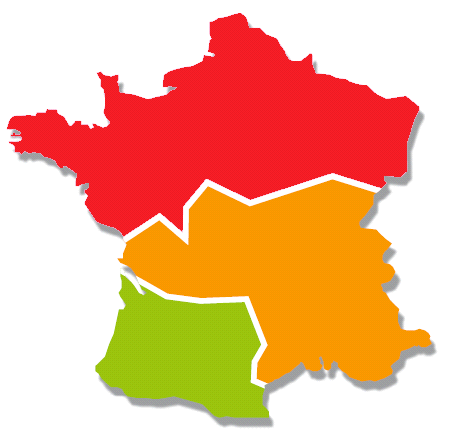 NORTH
NORTH
4
SOUTH
SOUTH
5
2
TIGF
TIGF
6
1
SPAIN
SPAIN
When is the UIOLI procedure triggered?
Every network user could trigger the UIOLI procedure when:
there is no primary capacity available at the point in the direction requested, thus the TSO is unable to meet at least 1 duly justified request from a shipper,
the network user is unable to get the firm capacity in the secondary market (either on a bilateral basis, or bulletin board, if any applied), and
the period requested by the network user is higher than a season*.
If all these conditions are fulfilled, the affected TSO will apply the UIOLI procedure in coordination with the adjacent TSO and under the supervision of the NRAs.
The procedure is not triggered if access has not been denied to any shipper by the TSO.
* Season is defined according to the Information Memoradum of the 2013 OS and 2015 OS
How will the reduction be performed?
Daily used capacity shall be studied for the 12 previous months shipper by shipper





	… unless the existing shipper(s) is/are able to justify its/their behavior (see slide 7)
This proposal needs to be adjusted once the Comitology process for CAM and CMP NC ends.
If daily used capacity is on average less than 80% of its daily contracted capacity during:
the last winter season, 
the last summer season, and 
the last 12 months
Winter season capacity and summer season capacity shall be released
How much capacity will be released?
If the 3 conditions previously mentioned in slide 3 are met, the amount of capacity to be released will be the following:



The capacity freed up with the above rule must not be higher than the capacity requested (and thus allocated to the new entrant). 
The “α” factor will be adjusted upwards to ensure that the total booked capacity by all shippers is not lower at the end of the process than at the beginning of the process.
Capacity will be released up to a maximum of 2 years.
In the analysis of the average used capacity the capacity reduced due to maintenance works should be not taken into account.
Reassignment = Daily Entry (Exit) Capacity Subscribed – α * Average Daily Quantities Scheduled for Offtake (Delivery)
α ≥ 1.05    (i.e. the maximum reassignment takes place when α = 1.05 )
Main deadlines
Shippers
Shipper requests capacity  and the 3 conditions are fulfilled
Concerned  and eligible shippers should agreed between themselves
Shippers not accepting the reallocation  justify their refusal
5  working days
5 working days
3  working days
10 working days
6 working days
TSOs
2 working days
TSOs will analyze the used of the existing contracts.
TSO will reallocate the capacity
Final reallocation decision and communication to the shippers
TSOs to trigger the UIOLI procedure
TSOs will inform NRAs
TSOs will inform NRAs
TSOs will inform NRAs
TSOs will inform NRAs
TSO concerned will get in touch with the adjacent TSO
TSOs will communicate the outcome of the analysis to the concerned shippers and encourage them to sell the capacity in the secondary market
If the requested shipper has not been able to get the capacity TSOs will trigger the UIOLI procedure
TSOs will communicate the shippers the new reallocation of capacity
TSOs will recalculate (if needed) and communicate the shippers the new reallocation of capacity
Reasons to refuse the reallocation
The reasons to refused the reallocation of capacity claimed by shippers might be one of the following:
the existence of Public Service Obligation (PSO), and/or
the existence of provisions in a supply or procurement contract that is in force or that is to come into force in the near future; and/or
the existence of exceptional and temporary circumstances justifying why the network user may keep the capacity for which the TSOs have requested reassignment.
Nevertheless all reason to refuse a reallocation must be dully justify vis-à-vis of TSOs and NRAs.
Next Steps
Final adjustments of the proposal UIOLI LT, accordingly to the result of CAM and CMP Comitology process.
Approval by the NRAs, of the harmonized proposal for the UIOLI LT.
Application by the TSOs of harmonized UIOLI LT.
Continue with the harmonization of others CMP procedures.
Thank you for your attention!